Мастер – класс «Новогодняя открытка»
Подготовила 
учитель начальных классов 
Лаштур 
Евгения Степановна
Новогодняя открытка«Ёлочка из модулей»
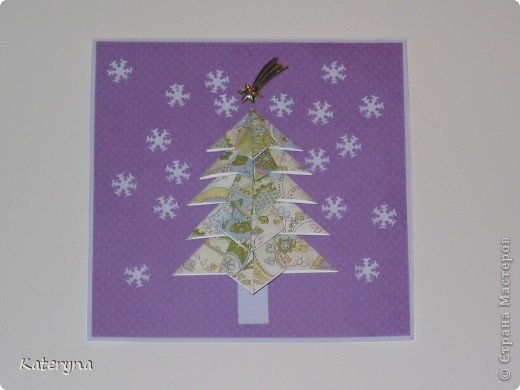 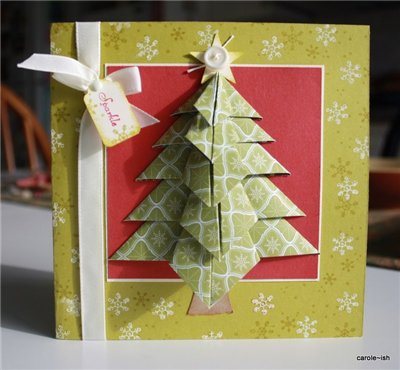 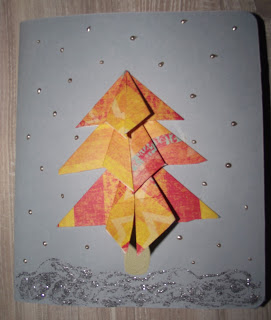 1. Понадобится  5 квадратиков из бумаги, в данном случае одного цвета. Размеры квадратиков должны быть такими: 10/10; 9/9; 7/7; 6/6; 5/5 сантиметров.2. Берем самый большой квадрат и складываем его по диагонали, а затем еще раз по диагонали.
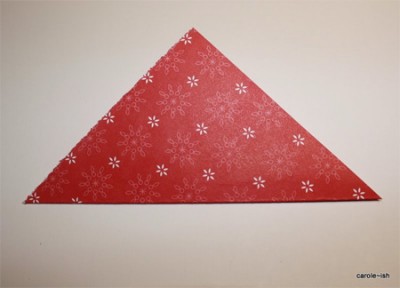 3. Разворачиваем. Вот что должно получиться:
4. Соединяем два соседних угла. Смотрим фото:
5. Соединяем точно так и противоположные два угла:
6. В итоге должен получиться треугольник:
7. Углы треугольника надо загнуть к центру, как показано на фото. Это получился первый модуль елочки!
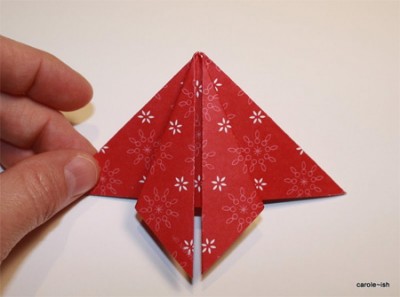 8. Точно также складываем все остальные модули.9. На верхний край первого модуля приклеиваем кусочек двухстороннего скотча. Улаживаем большой модуль в меньший, и точно также поступаем с остальными.
10. И вот что получилось!
Используемые источники
http://rukadelkino.ru